Object detection
The Task
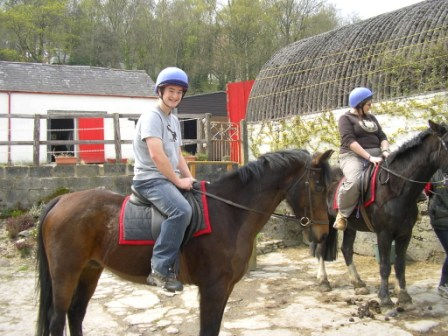 person 1
person 2
horse 1
horse 2
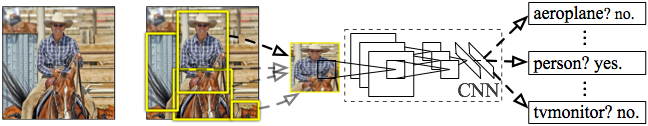 R-CNN: Regions with CNN features
Input
image
Extract region
proposals (~2k / image)
Compute CNN
features
Classify regions
(linear SVM)
Rich Feature Hierarchies for Accurate Object Detection and Semantic SegmentationR. Girshick, J. Donahue, T. Darrell, J. MalikIEEE Conference on Computer Vision and Pattern Recognition (CVPR), 2014
Slide credit : Ross Girshick
[Speaker Notes: Here’s a schematic of the system that we came up with.
Compared to previous state-of-the-art methods, R-CNN is relatively simple and does not rely on an ensemble of classifiers.
Let’s see how it works at test time.]
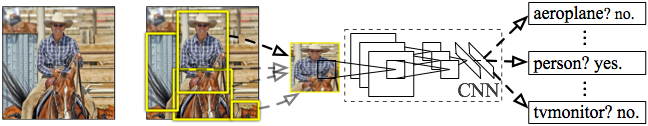 R-CNN at test time: Step 2
Input
image
Extract region
proposals (~2k / image)
Compute CNN
features
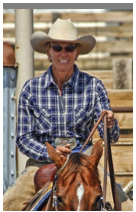 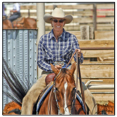 a. Crop
Slide credit : Ross Girshick
[Speaker Notes: Then, we crop out the region of interest...]
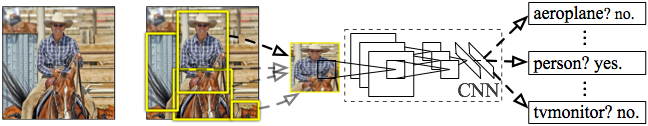 R-CNN at test time: Step 2
Input
image
Extract region
proposals (~2k / image)
Compute CNN
features
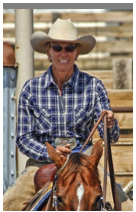 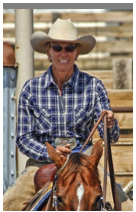 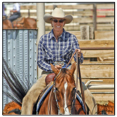 227 x 227
a. Crop
b. Scale (anisotropic)
Slide credit : Ross Girshick
[Speaker Notes: ...and scale it to a fixed size square so that it can be input into the CNN.]
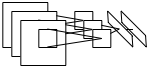 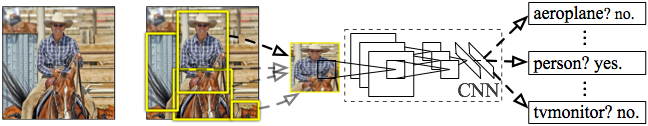 R-CNN at test time: Step 2
Input
image
Extract region
proposals (~2k / image)
Compute CNN
features
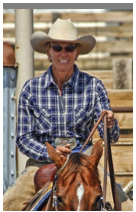 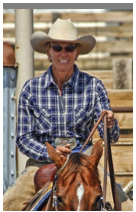 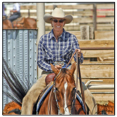 c. Forward propagate
Output: “fc7” features
1. Crop
b. Scale (anisotropic)
Slide credit : Ross Girshick
[Speaker Notes: We then forward propagate it through the network to produce a feature vector from the 7th layer, which we call fc7.]
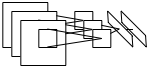 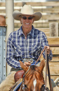 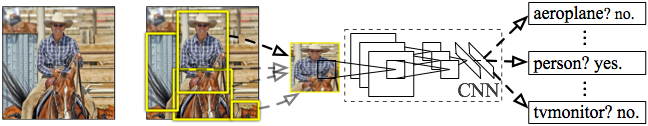 R-CNN at test time: Step 3
Input
image
Extract region
proposals (~2k / image)
Compute CNN
features
Classify
regions
person?  1.6
...
horse?  -0.3
...
4096-dimensional
fc7 feature vector
linear classifiers
(SVM or softmax)
Warped proposal
Slide credit : Ross Girshick
[Speaker Notes: In step 3, we classify the region using a linear classifier on the four-thousand dimensional fc7 feature vectors.
We have one classifier per class that was trained to discriminate between well-localized instances of that class and poorly-localized instances.]
Step 4: Object proposal refinement
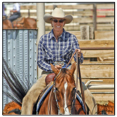 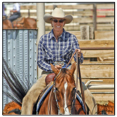 Linear regression

on CNN features
Original
proposal
Predicted
object bounding box
Bounding-box regression
Slide credit : Ross Girshick
[Speaker Notes: Finally, we refine the original object proposals with a simple regression step.
We use a linear regressor on the CNN features to predict a new bounding box relative to the proposal.
This regression step improves localization and allows non-maximum suppression to be more effective.]
R-CNN results on PASCAL
Reference systems
metric: mean average precision (higher is better)
Slide credit : Ross Girshick
[Speaker Notes: Now, let’s look at results on PASCAL in more detail.
First, here are reference systems including the most recently published top-performing methods.]
R-CNN results on PASCAL
metric: mean average precision (higher is better)
Slide credit : Ross Girshick
[Speaker Notes: Here are our results using R-CNN.
R-CNN improves over the previous state-of-the-art by more than 30% relative and is the most dramatic improvement in object detection performance since the early years of the PASCAL challenge.]
Training R-CNN
Train convolutional network on ImageNet classification
Finetune on detection
Classification problem!
Proposals with IoU > 50% are positives
Sample fixed proportion of positives in each batch because of imbalance
[Speaker Notes: Now let’s talk about how R-CNN is trained.
Unlike image classification, detection training data is relatively scarce.
One key insight in this work is that when the target task has too little training data, we can use supervised pre-training on a data-rich auxiliary task and transfer the learned representation to detection.]
Speeding up R-CNN
CNN
CNN
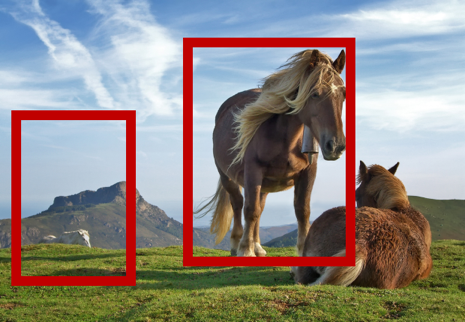 Speeding up R-CNN
CNN
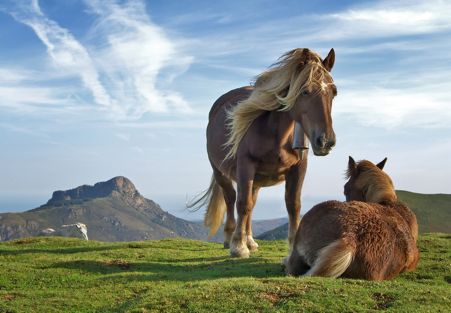 ROI Pooling
How do we crop from a feature map?
Step 1: Resize boxes to account for subsampling
Fast R-CNN. Ross Girshick. In ICCV 2015
ROI Pooling
How do we crop from a feature map?
Step 2: Snap to feature map grid
ROI Pooling
How do we crop from a feature map?
Step 3: Place a grid of fixed size
ROI Pooling
How do we crop from a feature map?
Step 4: Take max in each cell
Fast R-CNN
Fast R-CNN
Bottleneck remaining (not included in time):
Object proposal generation

Slow
Requires segmentation
O(1s) per image
Faster R-CNN
Can we produce object proposals from convolutional networks?
A change in intuition
Instead of using grouping
Recognize likely objects?
For every possible box, score if it is likely to correspond to an object
Faster R-CNN: Towards Real-Time Object Detection with Region Proposal Networks. S. Ren, K. He, R. Girshick, J. Sun. In NIPS 2015.
Faster R-CNN
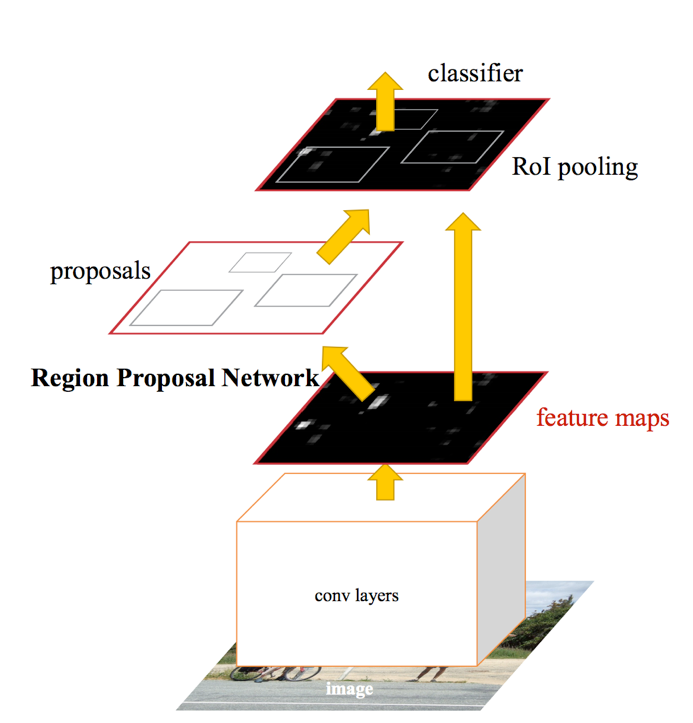 Faster R-CNN
At each location, consider boxes of many different sizes and aspect ratios
Faster R-CNN
At each location, consider boxes of many different sizes and aspect ratios
Faster R-CNN
At each location, consider boxes of many different sizes and aspect ratios
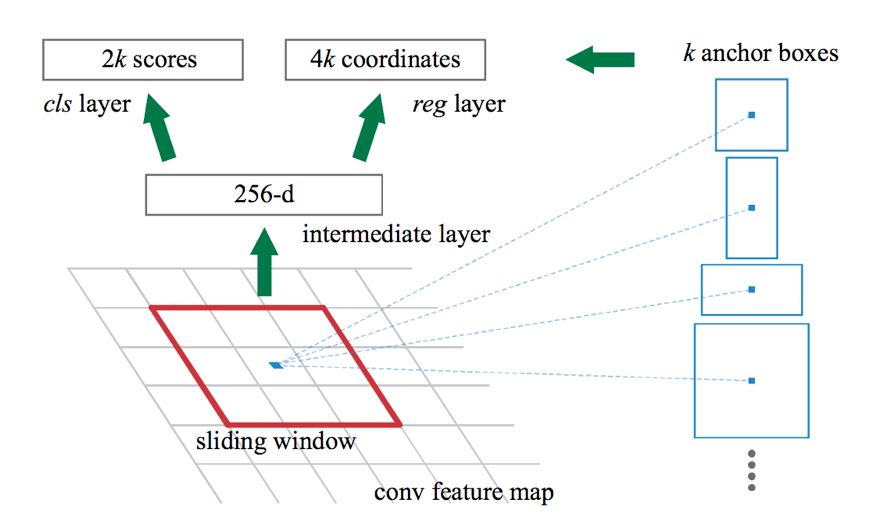 Faster R-CNN
s scales * a aspect ratios = sa anchor boxes
Use convolutional layer on top of filter map to produce sa scores
Pick top few boxes as proposals
Faster R-CNN
Impact of Feature Extractors
Impact of Additional Data
The R-CNN family of detectors
Semantic Segmentation
The Task
person
grass
trees
motorbike
road
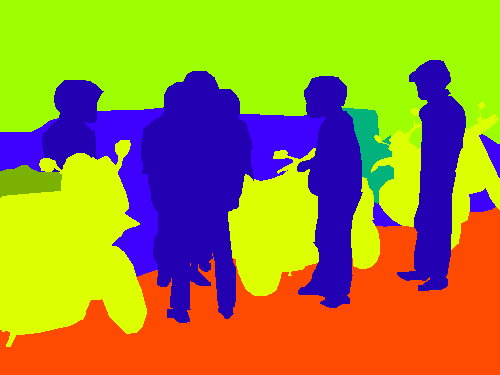 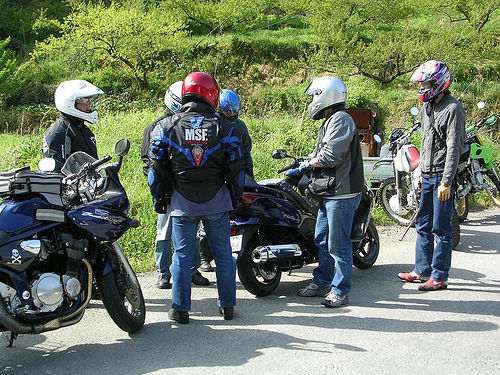 Evaluation metric
Pixel classification!
Accuracy?
Heavily unbalanced
Common classes are over-emphasized
Intersection over Union
Average across classes and images
Per-class accuracy
Compute accuracy for every class and then average
Things vs Stuff
THINGS
Person, cat, horse, etc
Constrained shape
Individual instances with separate identity
May need to look at objects
STUFF
Road, grass, sky etc
Amorphous, no shape
No notion of instances
Can be done at pixel level
“texture”
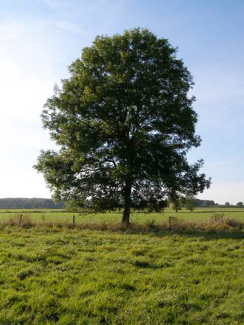 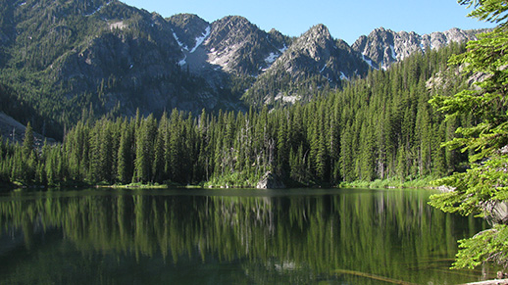 Challenges in data collection
Precise localization is hard to annotate

Annotating every pixel leads to heavy tails

Common solution: annotate few classes (often things), mark rest as “Other”

Common datasets: PASCAL VOC 2012 (~1500 images, 20 categories), COCO (~100k images, 20 categories)
Pre-convnet semantic segmentation
Things
Do object detection, then segment out detected objects
Stuff
”Texture classification”
Compute histograms of filter responses
Classify local image patches
Semantic segmentation using convolutional networks
w
3
h
Semantic segmentation using convolutional networks
c
w/4
h/4
Semantic segmentation using convolutional networks
c
w/4
h/4
Semantic segmentation using convolutional networks
c
w/4
Can be considered as a feature vector for a pixel
h/4
Semantic segmentation using convolutional networks
#classes
c
Convolve with #classes 1x1 filters
w/4
h/4
Semantic segmentation using convolutional networks
Pass image through convolution and subsampling layers
Final convolution with #classes outputs
Get scores for subsampled image
Upsample back to original size
Semantic segmentation using convolutional networks
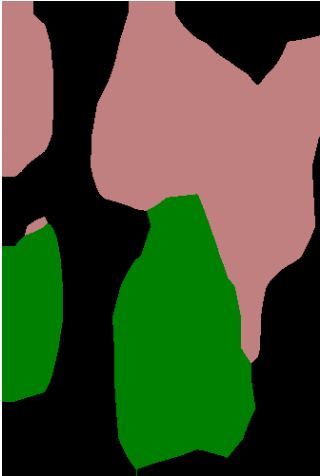 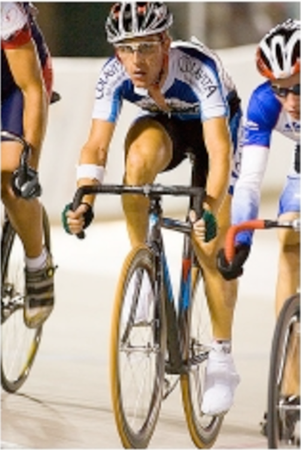 person
bicycle
The resolution issue
Problem: Need fine details!
Shallower network / earlier layers?
Deeper networks work better: more abstract concepts
Shallower network => Not very semantic!
Remove subsampling?
Subsampling allows later layers to capture larger and larger patterns
Without subsampling => Looks at only a small window!
Solution 1: Image pyramids
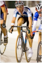 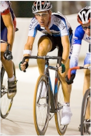 Higher resolutionLess context
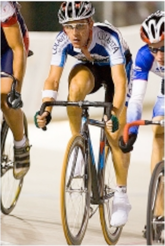 Small networks that maintain resolution
Learning Hierarchical Features for Scene Labeling. Clement Farabet, Camille Couprie, Laurent Najman, Yann LeCun. In TPAMI, 2013.
Solution 2: Skip connections
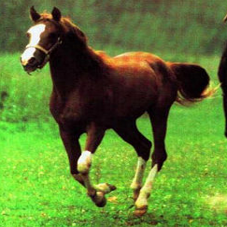 Compute class scores at multiple layers, then upsample and add
upsample
Solution 2: Skip connections
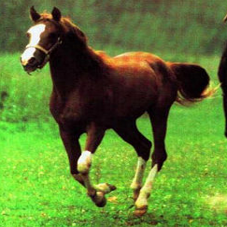 Red arrows indicate backpropagation
Skip connections
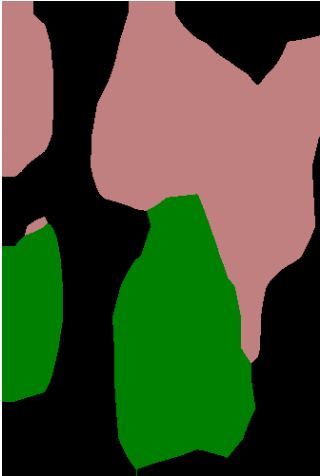 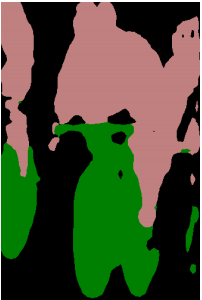 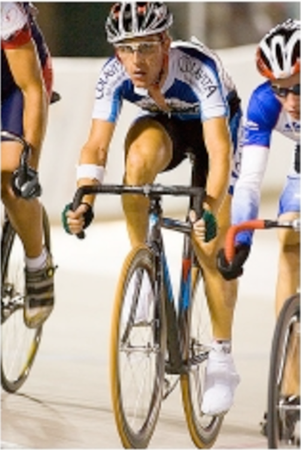 with skip
without skip
Fully convolutional networks for semantic segmentation. Evan Shelhamer, Jon Long, Trevor Darrell. In CVPR 2015
Skip connections
Problem: early layers not semantic
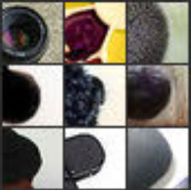 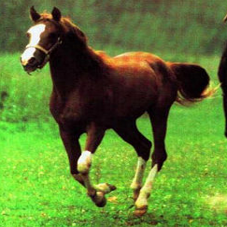 Horse
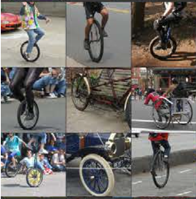 Visualizations from : M. Zeiler and R. Fergus. Visualizing and Understanding Convolutional Networks. In ECCV 2014.
[Speaker Notes: If you look at what one of these higher layers is detecting, here I am showing the input image patches that are highly scored by one of the units. This particular layer really likes bicycle wheels, so if this unit fires, you know that there is a bicycle wheel in the image. Unfortunately, you don’t know where the bicycle wheel is, because this unit doesn’t care where the bicycle wheel appears, or at what orientation or what scale.]
Solution 3: Dilation
Need subsampling to allow convolutional layers to capture large regions with small filters
Can we do this without subsampling?
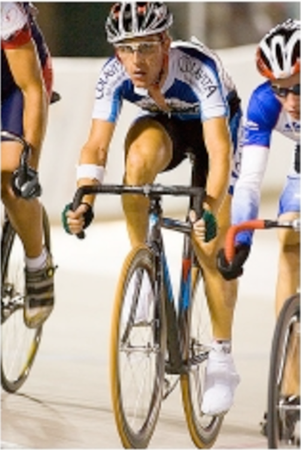 Solution 3: Dilation
Need subsampling to allow convolutional layers to capture large regions with small filters
Can we do this without subsampling?
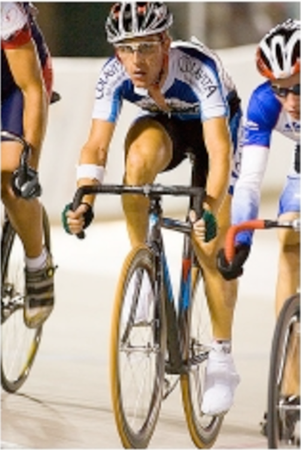 Solution 3: Dilation
Need subsampling to allow convolutional layers to capture large regions with small filters
Can we do this without subsampling?
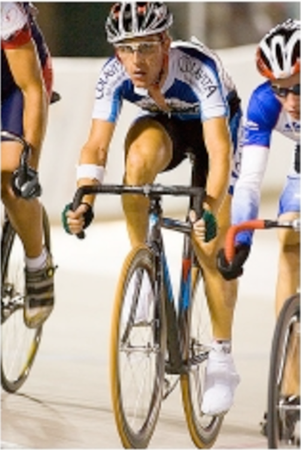 Solution 3: Dilation
Instead of subsampling by factor of 2: dilate by factor of 2
Dilation can be seen as:
Using a much larger filter, but with most entries set to 0
Taking a small filter and “exploding”/ “dilating” it
Not panacea: without subsampling, feature maps are much larger: memory issues
Putting it all together
Best Non-CNN approach: ~46.4%
Semantic Image Segmentation with Deep Convolutional Nets and Fully Connected CRFs. Liang-Chieh Chen, George Papandreou, Iasonas Kokkinos, Kevin Murphy, Alan Yuille. In ICLR, 2015.
Other additions
DeepLab: Semantic Image Segmentation with Deep Convolutional Nets, Atrous Convolution, and Fully Connected CRFs. Liang-Chieh Chen, George Papandreou, Iasonas Kokkinos, Kevin Murphy, Alan Yuille. Arxiv 2016.
Image-to-image translation problems
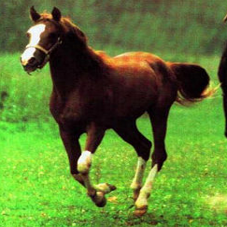 Image-to-image translation problems
Segmentation
Optical flow estimation
Depth estimation
Normal estimation
Boundary detection
…